CHOCOLATE, CHOCOLATE, EVERYWHERE!
Abril Parareda Domenech
Year 6
CHOCOLATE, CHOCOLATE, EVERYWHERE
Chocolate is a popular food. Chocolate comes in different flavours, shapes and sizes.
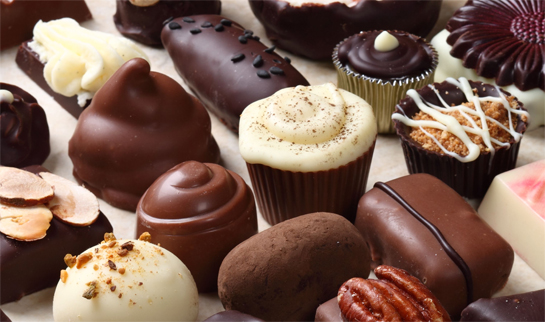 THE COCOA TREE
cocoa tree
The cocoa tree comes from Central and South America.
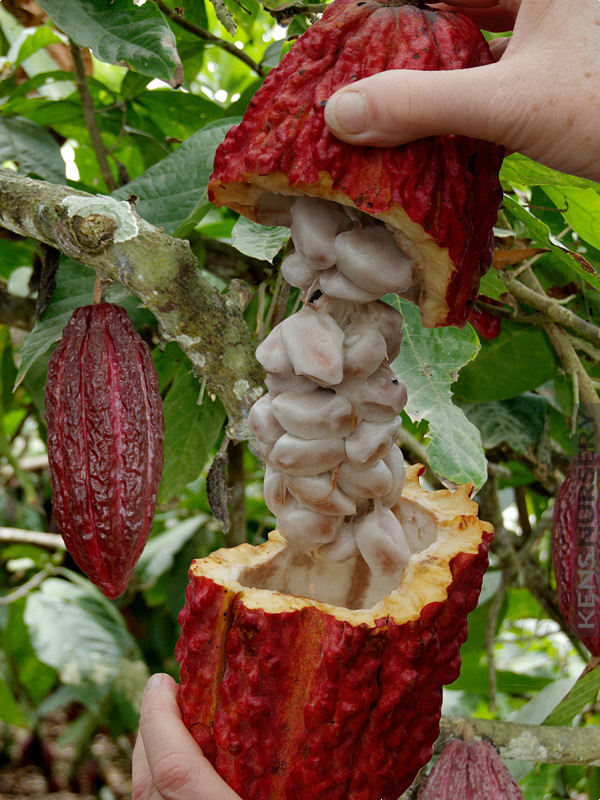 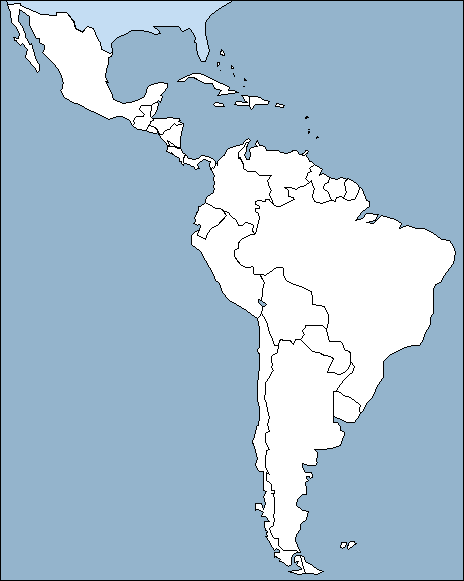 cocoa beans
fruit
HOW TO MAKE CHOCOLATE
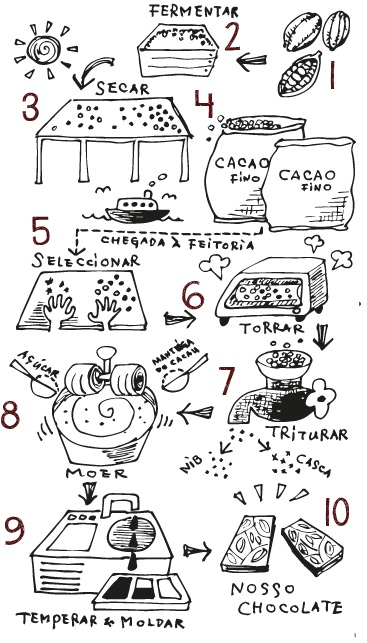 Pick the cocoa beans.
Leave the beans for a few days.
Dry the beans in the sun.
The beans go into a machine to cook them.
Shells come off the cocoa beans.
Another machine presses the beans and makes a brown liquid.
The chocolate maker adds milk and sugar.
Mix.
The chocolate maker makes chocolate in different shapes.
DIFFERENT TYPES OF CHOCOLATE
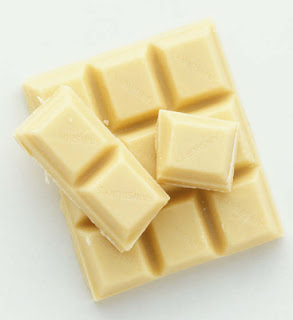 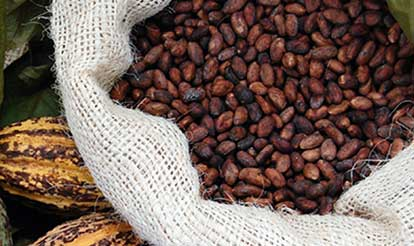 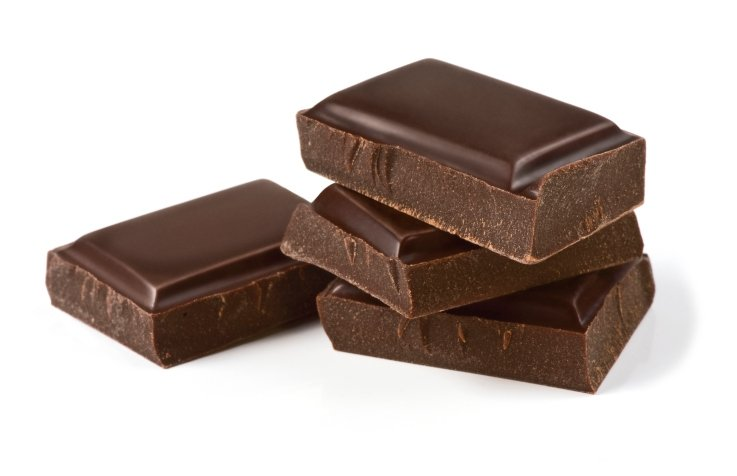 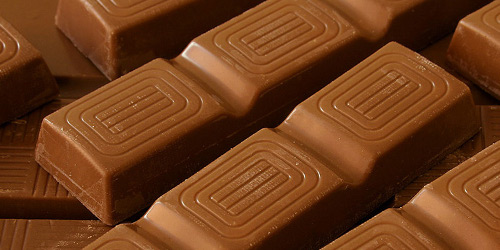 IS CHOCOLATE GOOD FOR YOU?
Eat a little chocolate helps to keep your heart healthy.  But eating a lot of chocolate can be bad for you.
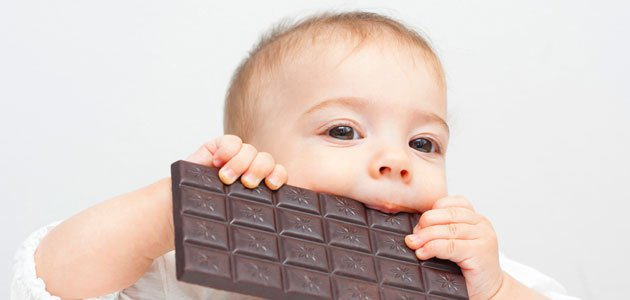 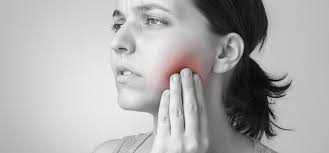 HOORAY FOR CHOCOLATE!
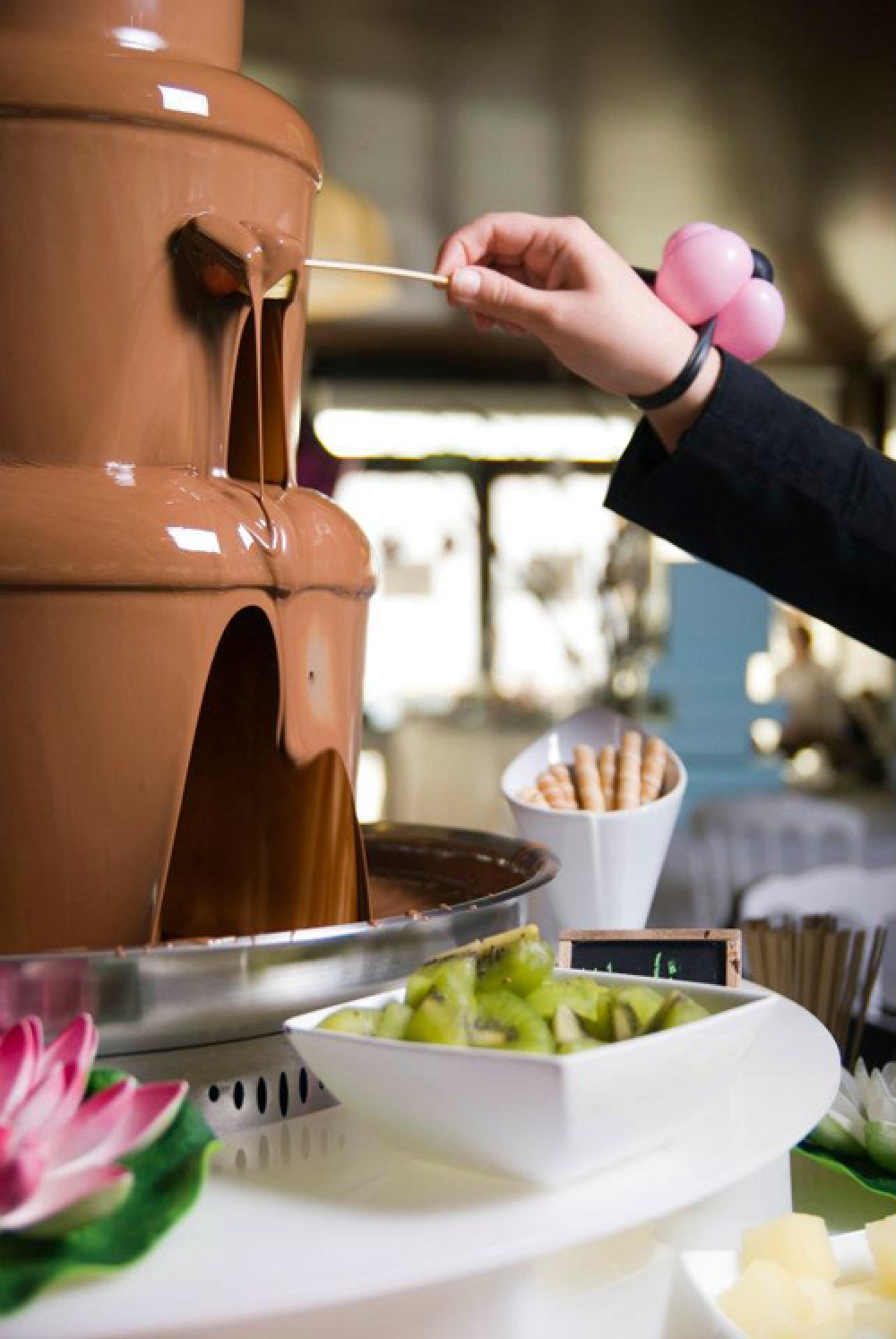 Some people give chocolate to celebrate.
THANKS FOR LISTENING!